Persistent Segment Trees
Riley Immel, Windsor antal, Brandon Yang
Overview
Today we will look at:
	- A recap on Segment Trees
	- Persistent Segment Trees Overview
	- Time Complexities
	- Applications
	- Example problem walkthrough
Motivation: Segment Trees, but with history
Motivation
Recap on Segment tree updates
New Tree storing:
Original Segment Tree which stores:
update(2, 3)
A = {1, 3, 3, 8, -7}
A = {1, 3, -2, 8, -7}
Call update on index 2 with value 3
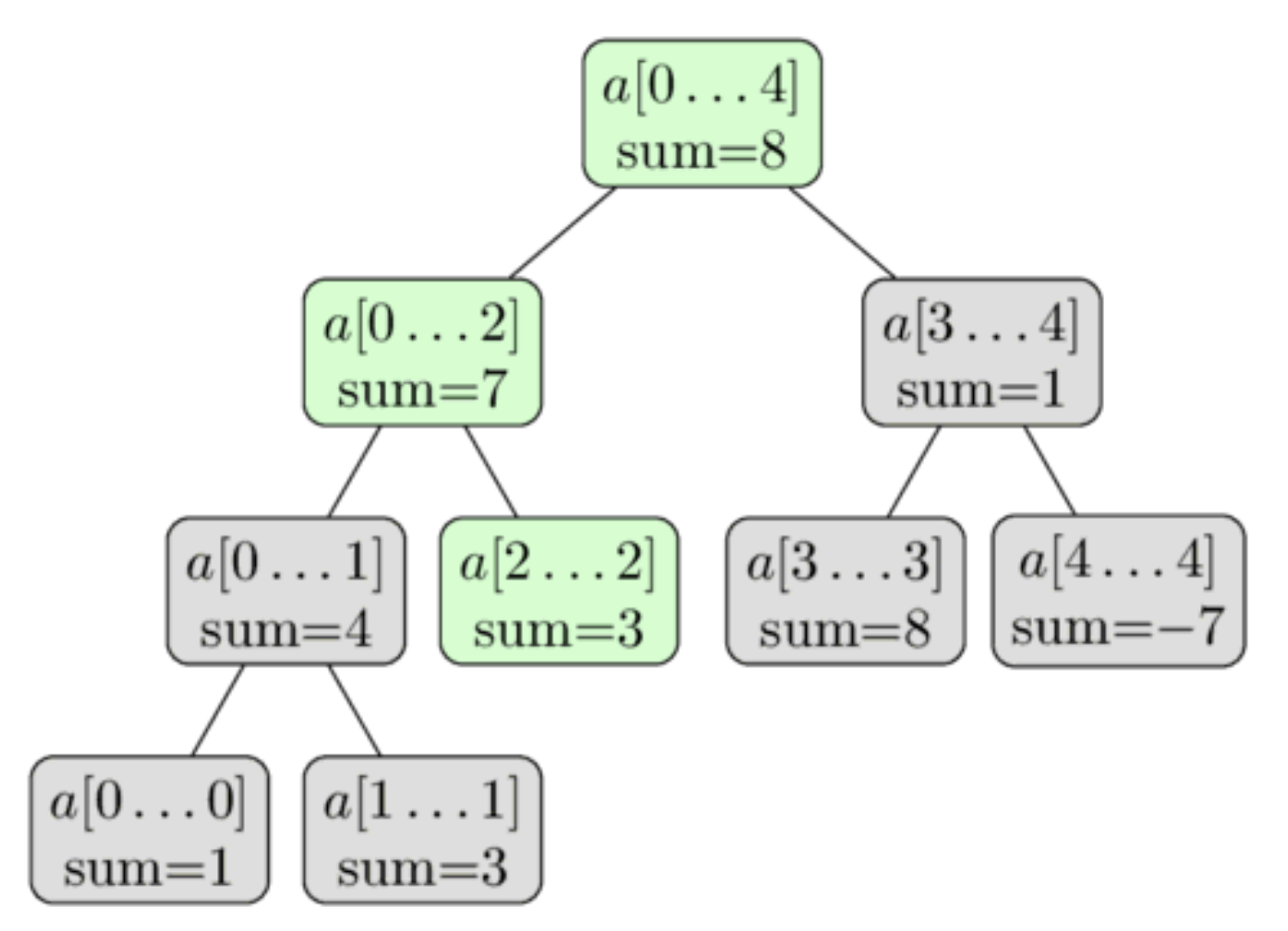 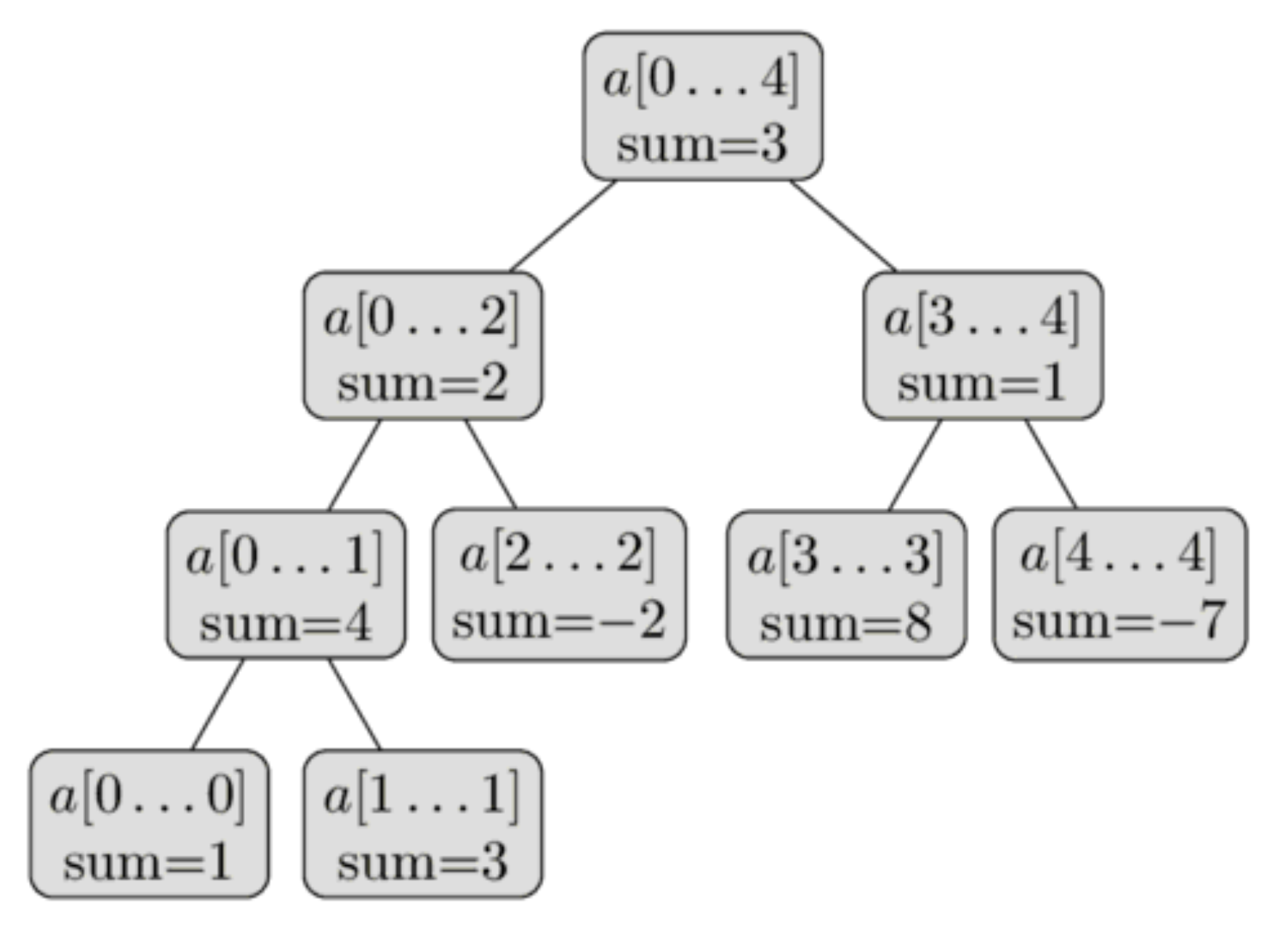 But now we’ve lost the fact that index 2 was once -2, how can we can fix this? With persistent seg trees; let’s see how they work
Persistent Segment tree updates
update(2, 3)
Original Segment Tree which stores:
Version 1
Version 0
A = {1, 3, -2, 8, -7}
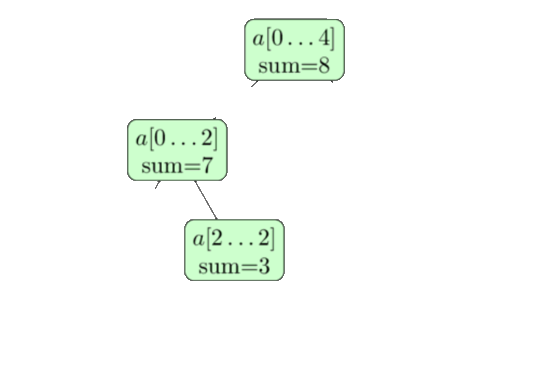 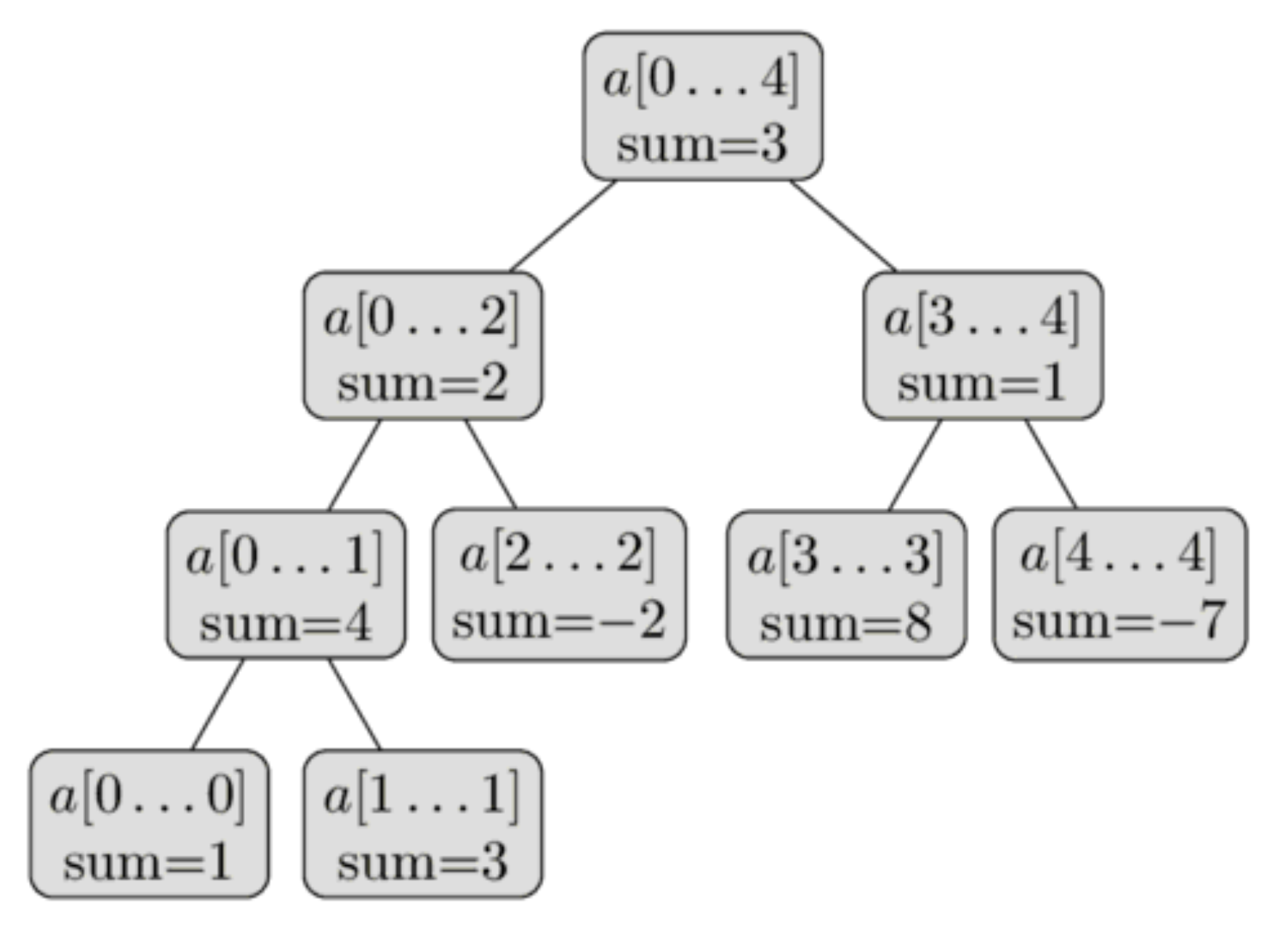 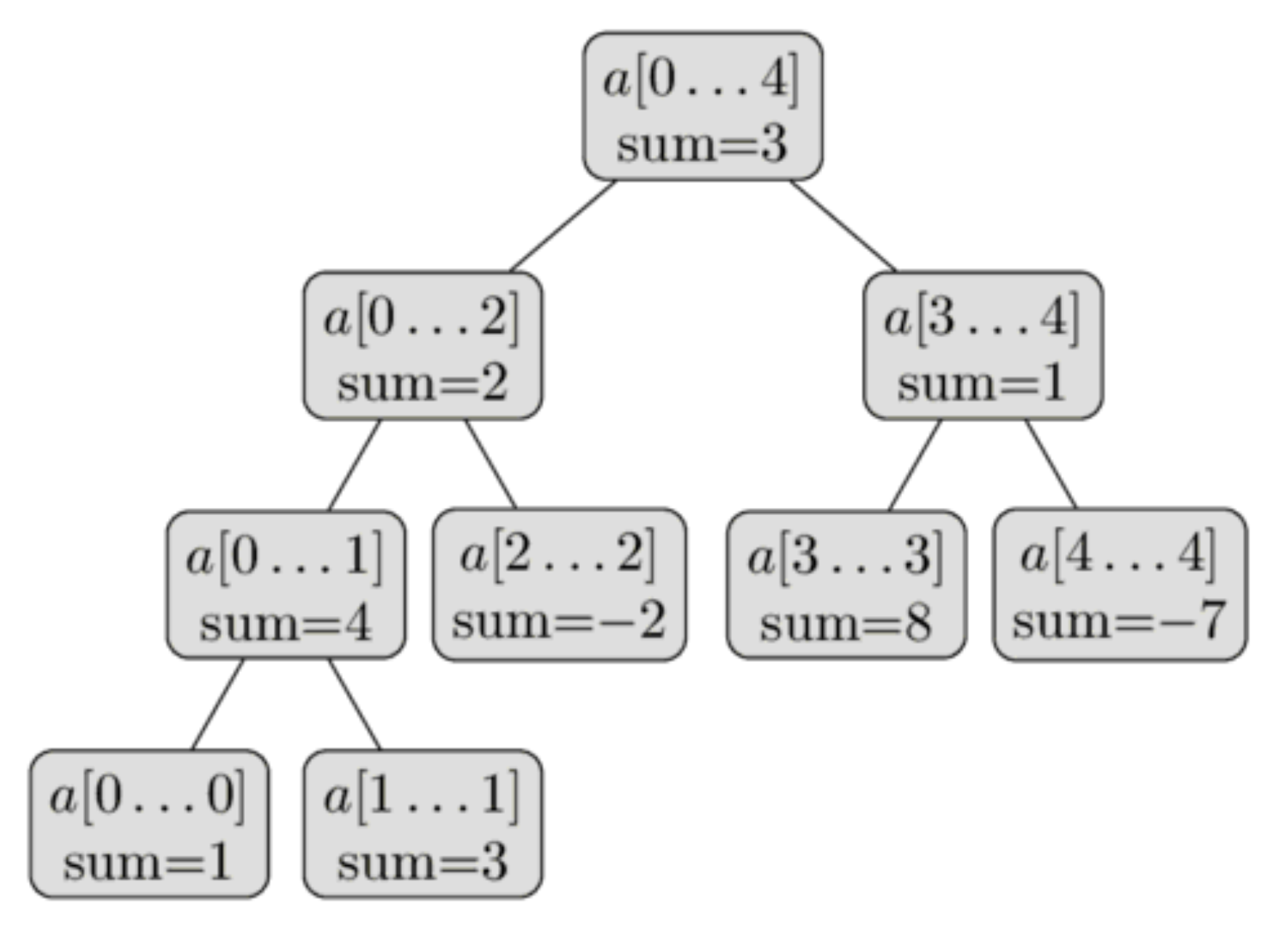 New version means new root node, then make pointers either to previous versions node if that child is unaffected, or make a new node with the update, and make pointer to that
Persistent Segment tree updates
Version 3Version 2
Version 1Version 0
update(1,0)
update(3,10)
update(2,3)
Versions
Persistent Segment tree updates
Most Recent Version
Stores pointers to root nodes of each version
Versions Array:
Versions array; MAX is var for # of versions allowed
Otherwise, the rest of the code is the same as regular seg tree
Public Construct method
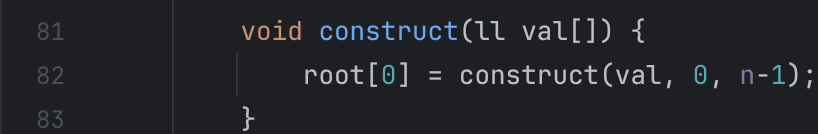 Public Update method
Update global var version then call private update method and store the return value (ptr to root) in the versions array
Private Update method- actually does the work
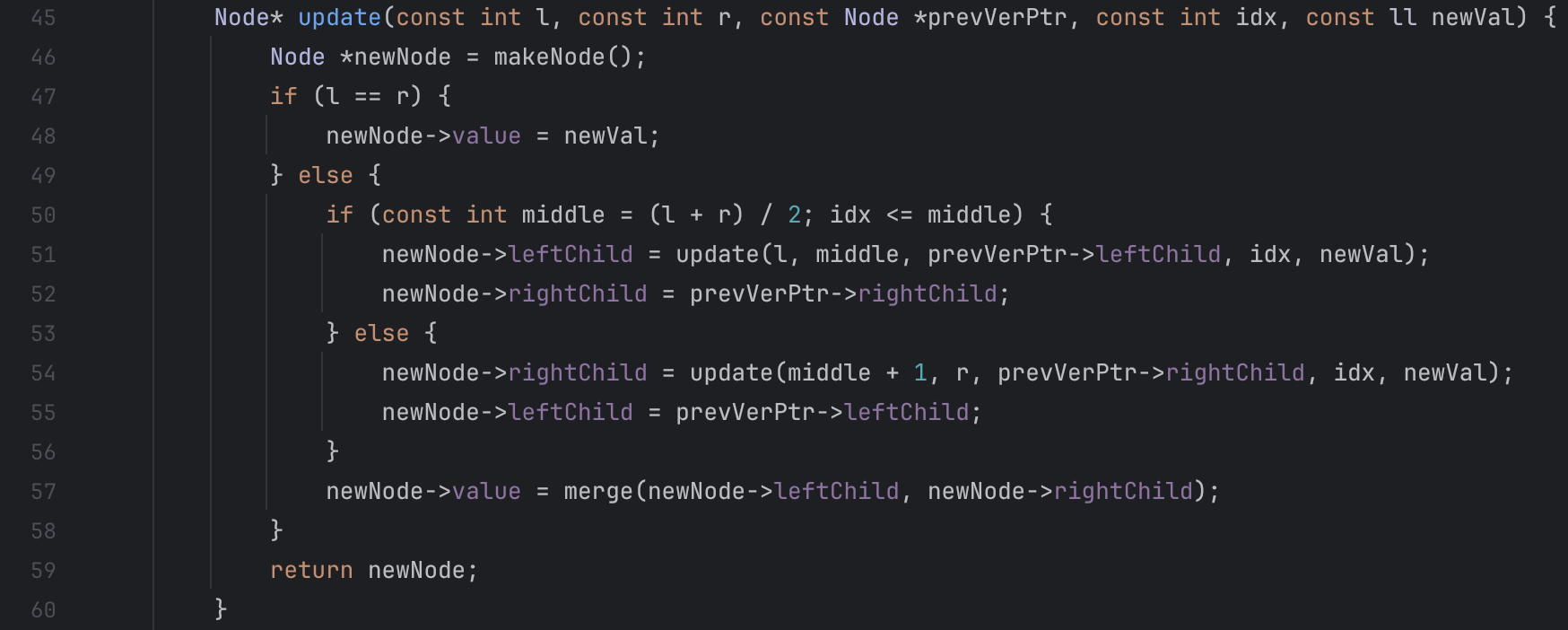 For the child that isn’t being updated, use the previous versions pointer, otherwise call update on the child
Public Query method
Takes version # as an arg., then calls private method passing the root node from versions array
Private Query method- actually does the work
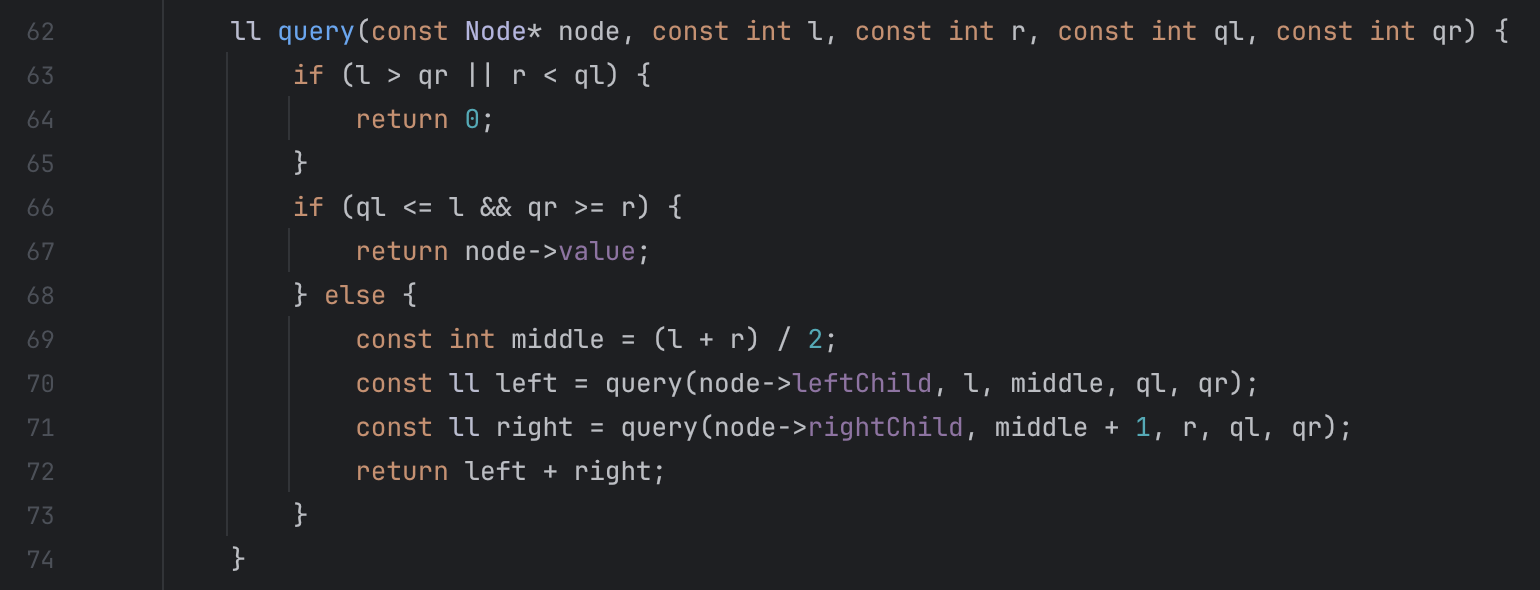 Same as regular segment tree method
Recap Time Complexities
Recall that regular seg trees took:
O(n) to build
O(log n) for queries
O(log n) for updates
And had O(n) space complexity
PST Time Complexities
PSTs still have:
O(n) to build
O(log n) for queries
O(log n) for updates
However, their space complexity is more complicated
PST Space complexity
PSTs have a variable to control how many versions area allowed
Remember this array? It holds the root node for each version and has length MAX where MAX is total # of allowed versions
Each new version requires copying/creating O(log n) new nodes
So overall, the space complexity is O(n + MAX*log n) so the exact complexity depends on MAX
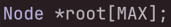 Applications
Version Control / Backups
Provide a structure that allows history to be preserved and revisited without massive duplication
Git(hub) is an example of this type of persistence– each commit is a new “version” but only affects the new changes; unchanged items aren’t duplicated
“Time-travel” or historical analysis
Can analyze previous versions / iterations and look at changes 
Etc.
Example
A school district keeps track of enrollment numbers by geographic regions within their district; they keep records over the years and like to compare the changes over the years and look for trends.
Below are the enrollment numbers for the 2000-2001 school year (version 0).
- There are 7 geographic regions
Example cont.
It is now the 2001-2002 year and time to update the enrollment numbers; shockingly only 3 regions have different enrollment counts:
Region 1 now has 37 students
Region 4 now has 17 students
Region 5 now has 46 students
Update(1,37)
Update(4,17)
Update(5,46)
Example cont.
Even more shockingly, for the 2002-2003 school year, only region 7 changed to an enrollment of 29
Update(6,29)
Example cont.
The district now wants to compare enrollment info for region 7 over the 3 years they’ve tracked. Specifically, they want to know the ratio of region 7 to overall enrollment
Example cont.
For 2000-2001, we need to query version 0:
We simply grab region 7’s # and the overall and get: 20/203 = ~9.85%
Example cont.
For 2001-2002, we need to query version 1:
In code we would have to get a pointer to version 1’s root, then query for 7’s # and the overall sum and get: 20/199 = ~10.05%
Example cont.
For 2002-2003, we need to query version 2:
In code we would have to get a pointer to version 2’s root, then query for 7’s # and the overall sum and get: 29/208 = ~13.94%
Example cont.
Thus the district concludes that region 7 is steadily growing in ratio of overall enrollment:
2000-20001: ~9.85%
2001-2002: ~10.05%
2002-2003: ~13.94%